Subject: LYRA Occulation Analysis 2010/2011 occultations for the Geminid meteor campaign


History: 
20110306: initial design
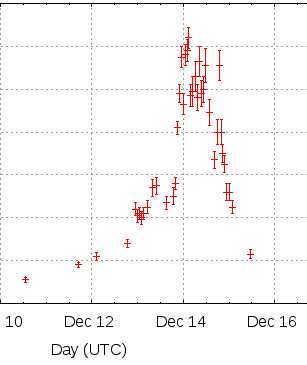 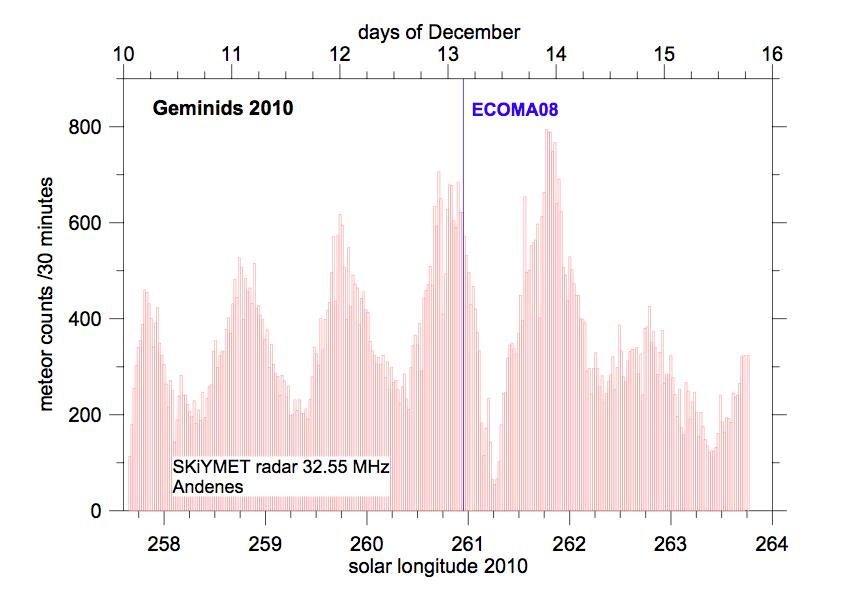 Collect Data from period of interest on local harddisk
Create data set for unit3 and for unit2 containing only relevant, occulatation data
Analyze unit3 and unit2 data for 2010/11 until 2011/02
Collect Data from period of interest on local harddisk
STEP 1
Csh: foreach I (01 02 03 04 .. 31) do
~/.getlyra.sh 2010 11 $i
 end
Run this foreach loop for 2010 11, 201012, 2011 01 and 2011 02
[sol073:eng/2011/02] jzender% less ~/.getlyra.sh
#!/bin/sh
#
# Download the lyra data of one day
#
 if [ $# -ne 3 ]
 then
        year=`date -u +%Y`
        month=`date -u +%m`
        day=`date -u +%d`
 else
        year=$1
        month=$2
        day=$3
 fi
 path='/p2sc/public/lyra/data/eng/'${year}'/'${month}'/'${day}
 url='http://proba2.sidc.be/lyra/data/eng/'${year}'/'${month}'/'${day}
 
 echo $path
 /opt/local/bin/wget -m -r $url -l1 --no-parent -A.fits -nd -P$path

 echo 'getting the SPICE SPK and CK files now'
 
 path='/p2sc/data/PPT/data/'
 url='http://proba2.sidc.be/aux/data/spice/kernels/spk/' 
 /opt/local/bin/wget -m -r $url -l1 --no-parent -A.bsp -nd -P$path

 url='http://proba2.sidc.be/aux/data/spice/kernels/ck/' 
 /opt/local/bin/wget -m -r $url -l1 --no-parent -A.bc -nd -P$path
Collect Data from period of interest on local harddisk
STEP 2
All IOS files were grepped for the acquisition command. This data was directed into an ASCII file named LYRA_IOS_ACQUISITION_COMMANDS.TXT (see example)
LYRA_Planning_00147_2011_02_04_08_42_53.txt 2011.02.08T06:53:00.000 acquisition 50ms unit_2 unit_3 100 off 0
LYRA_Planning_00147_2011_02_04_08_42_53.txt 2011.02.08T06:58:00.000 acquisition 50ms unit_2 unit_3 200000 off 0
LYRA_Planning_00147_2011_02_04_08_42_53.txt 2011.02.08T07:43:00.000 acquisition 50ms unit_2 off 200000 off 0
LYRA_Planning_00147_2011_02_04_08_42_53.txt 2011.02.09T07:42:00.000 acquisition 50ms unit_2 unit_3 100 off 0
LYRA_Planning_00147_2011_02_04_08_42_53.txt 2011.02.09T07:47:00.000 acquisition 50ms unit_2 unit_3 200000 off 0
LYRA_Planning_00147_2011_02_04_08_42_53.txt 2011.02.09T08:31:00.000 acquisition 50ms unit_2 off 200000 off 0
LYRA_Planning_00147_2011_02_04_08_42_53.txt 2011.02.10T06:51:00.000 acquisition 50ms unit_2 unit_3 100 off 0
LYRA_Planning_00147_2011_02_04_08_42_53.txt 2011.02.10T06:56:00.000 acquisition 50ms unit_2 unit_3 200000 off 0
LYRA_Planning_00147_2011_02_04_08_42_53.txt 2011.02.10T07:40:00.000 acquisition 50ms unit_2 off 200000 off 0
LYRA_Planning_00147_2011_02_04_08_42_53.txt 2011.02.11T07:40:00.000 acquisition 50ms unit_2 unit_3 100 off 0
LYRA_Planning_00147_2011_02_04_08_42_53.txt 2011.02.11T07:45:00.000 acquisition 50ms unit_2 unit_3 200000 off 0
LYRA_Plannin
The IDL routine ‘readIOS’ reads the content of this file and filters out all the calibration campaign. The start and end times of the campaigns are stored in JulianDate in a simple array structure that is saved as ‘eventInfo.sav’
Create data set for unit3 and for unit2 containing only relevant data
PRO COMPUTE_INTERMEDIATE_ALTITUDE
LOAD EVENTINFO.SAV
INTER_ALT= DOUBLEARRAY(174*101 , 3)  ;; 174 as we have 174 events, 101 as we have 101 altitude baskets  
I=0
FOREACH day in month in (201011, 201012, 201101, 201102) do
BEGIN
	FIND OCCULTATIONS IN THE EVENTINFO
	FOREACH occultation  DO
		OPEN LYRA FITS FILE OF THE DAY
		TEMP = DBLARR( 60*60*20, 2) ;; occultation max 1hrs, 20 hz, we save time and value
		LOCATE INDEX FOR START AND END OF EVENT
		ALTINDEX=49
		J=0
		FOR T=START,END DO 
			ALT=COMPUTE_ALTITUDE
			IF ALT GT 500 THEN CONTINUE
			TEMP[*,*] = 0.0
			INDEX = ALT/10
			IF( ALTINDEX != INDEX )THEN
				IF( ALTINDEX GT INDEX) THEN DOWNUP=1.0 ELSE DOWNUP=-1.0
				INTER_ALT[I]=[ DOWNUP, (ENDTIME-STARTTIME/2) , TEMP[0:N,1]/N, VARIANZ(TEMP[0:N,1]) ]
				J=0
			END ELSE 
				TEMP[J++,*]= [TIME[JD], LYRADATAVALUE] 
			ENDELSE
		ENDFOR
		CLOSE FITS FILE
	ENDFOR
ENDFOR
SAVE, ‘FINDATA.SAV’
Final Data Structure for analysis
Final data structure is a double array containing the following elements
{1.0, -1.0}: 1.0 first part of occultation, -1.0 second part, means down and up.
Altitude in km by 10km from 500 to 0 to 500, as follows
1.0 500-490km
1.0 490-480km
…
1.0   10-0km
-1.0 0-10km
…
-1.0 480-490km
-1.0 490-500km
 start time [JD] at km, e.g. 500km
 End time [JD] at km, e.g. 490km
 central time [JD]
 average value within this kilometer range
Standard deviation witihn this kilometer range 
Number of measurements within this kilometer range


The structure is saved in the file  ‘finData.sav’
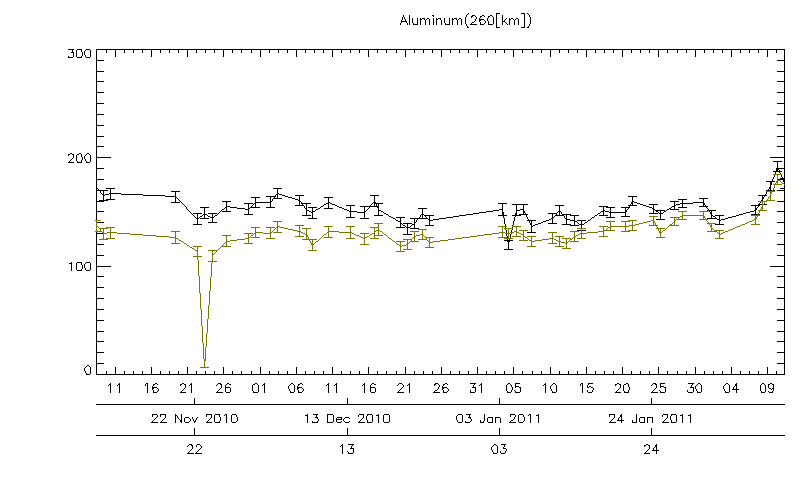 Points of interest
Some outliers that are not yet understood 
all channels
but not necessary the same outliers in all channels
Outlier sometimes in entry phase, but not in exit phase
Difference between the occultation entry and occultation exit phase


Sometimes the difference is constant





Sometimes not 















Zi_380km shows a trend, but can this be real/physical? If not, then none of the trend observed might be real.
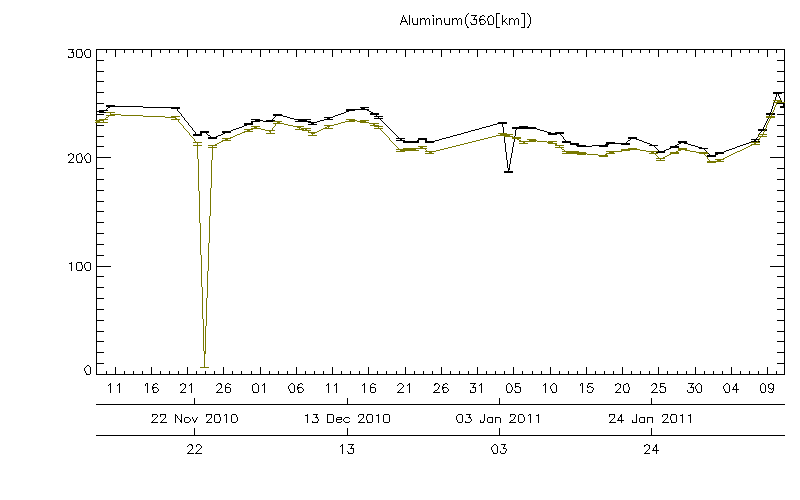 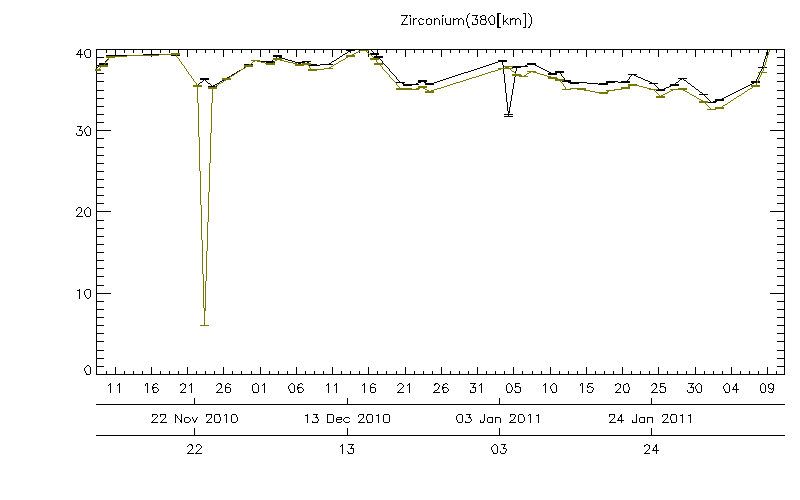 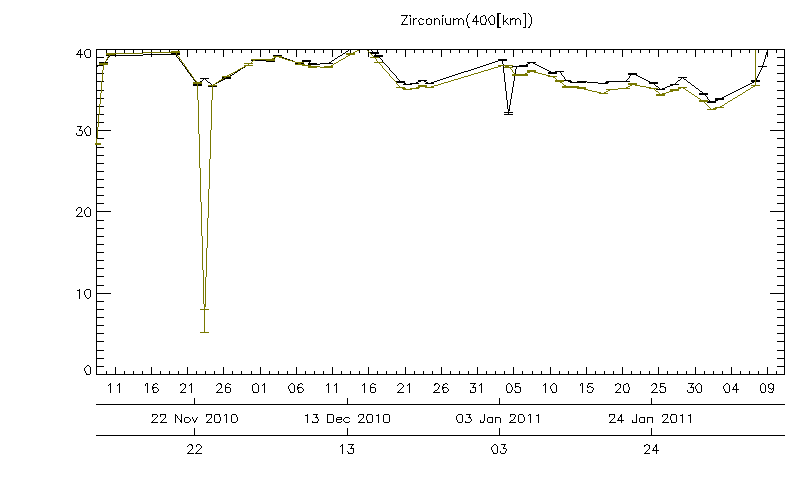 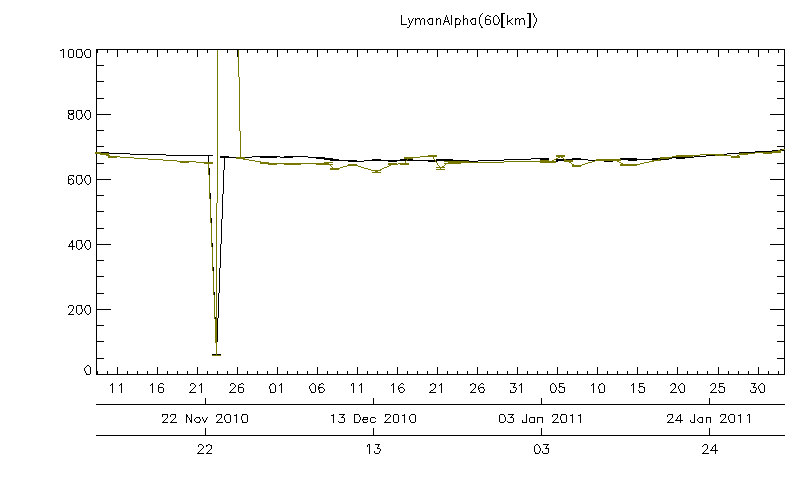 Points of interest (cont)
For some plots, the difference is negligible for several weeks and then starts to grow











For some plots, the difference changes sign
The difference is however very small, but 
The error bar is also very small
Results and ideas from discussion from 5 May 2011 from occultation WG
Check for temperature dependence
Plot against latitude of tangential altitude
Plot against latitude of magnetic altitude